The Example of Children
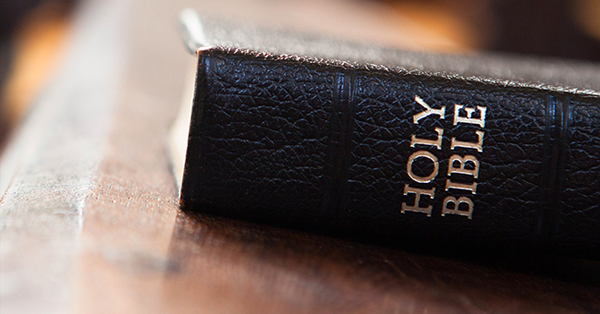 Matthew 18:1-5
 “Become as little children”
Matthew 19:13-15 
“Of such is the kingdom of heaven”
The Example of Children
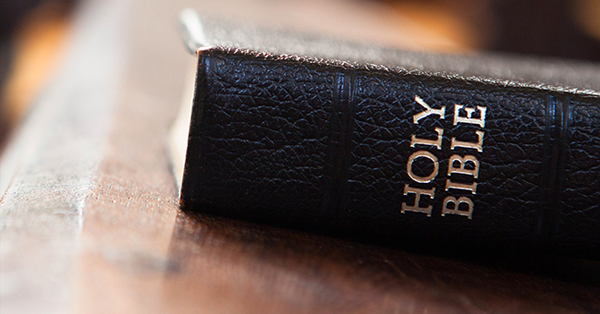 I. Children Are Accepting.
A.  Of Others (Acts 11:25-26) 
B.  Of the Truth (1 Thess. 2:13)
1. Not Naïve (1 Cor. 14:20)
The Example of Children
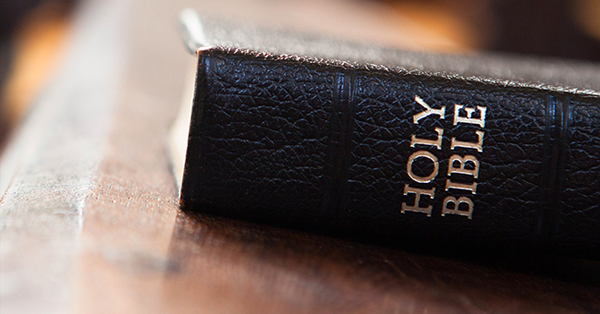 II. Children Are Trusting.
A. Example of Isaac (Gen. 22:7-8) 
B. That God Protects and Provides
C. That God Knows Best (2 Tim. 1:12)
The Example of Children
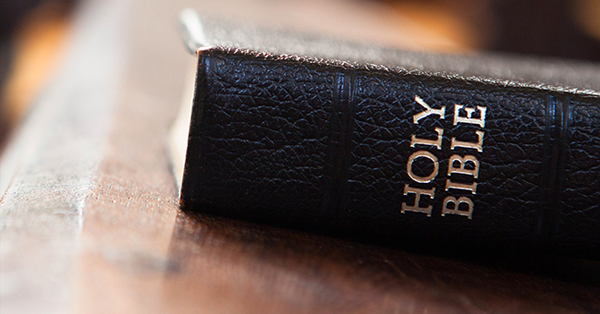 III. Children Should Obey.
A. Ten Commandments (Exod. 20:12) 
B. Mark of sinful world (Rom. 1:30)
C. Christians are “children of God” (Eph. 5:1-2)
The Example of Children
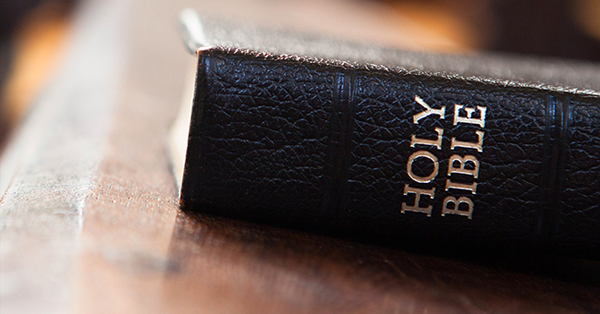 IV. Children Love
A. The unlovable (Rom. 5:8)
The Example of Children
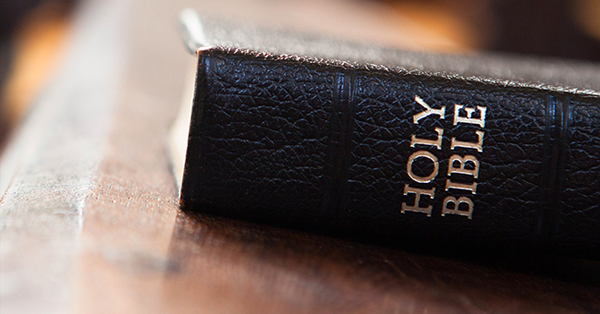 V. Children Are Forgiving.
A.  Children of God must forgive (Col. 3:12-13)
The Example of Children
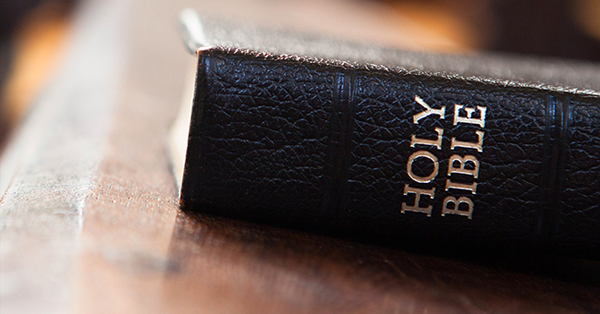 VI. Children Hope
A.  Love always hopes (1 Cor. 13:7)
The Example of Children
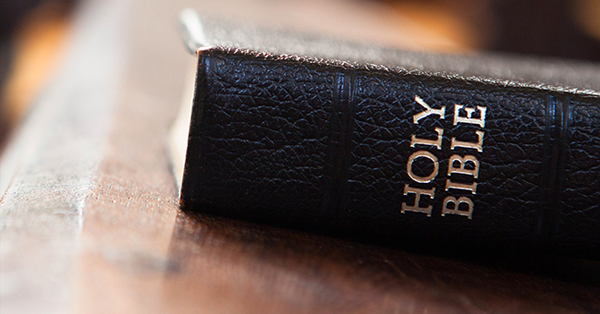 VII. Children Can Change.
A.  Get a “new heart” (Ezek. 18:30-31)
The Example of Children
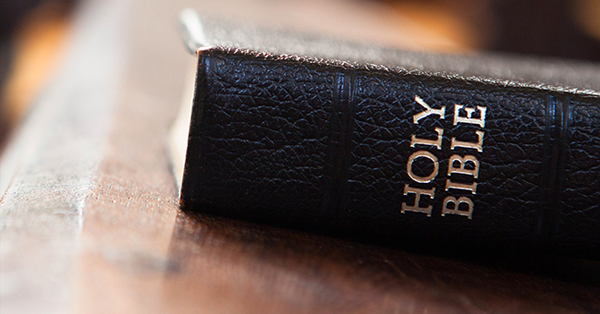 II. Children Are Trusting.
A. “The Innocents” (Jer. 19:4-5) 
B.  Christians should strive to live free of sin (Jas. 1:27).
C.  We only regain innocence by the blood of Christ  (Rom. 6:17-18)